TEXT FEATURES ANDTEXT  STRUCTURES
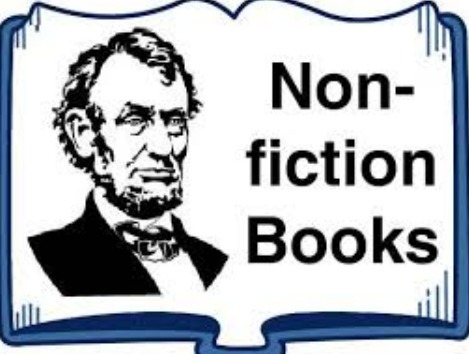 BY: JACOB DEAL
Text features
The text features are title, title page, table of contents, index, glossary, heading, photograph, illustration, caption, labels, graph, table.
Title
The name of a passage.
Title page
The page that talks about what the passage is going to be about.
Table of contents
It tells the name of the chapters and what page they can be found on.
Index
Tells where specific topics can be found.
Glossary
Tells the definition of the words in the book.
Photograph
Shows what something looks like by a camera.
Illustration
An artist impression of something.
Caption
Explains what a photo or illustration is about.
Labels
Tells the names of certain parts of a photo or illustration.
Graph
Organizes and compares data.
Table
Organizes facts and numbers in a visual way so it is easier to read.
Text structures
Text structures are what the text is made of. There is sequence, compare and contrast, problem and solution,  cause and effect, and description.
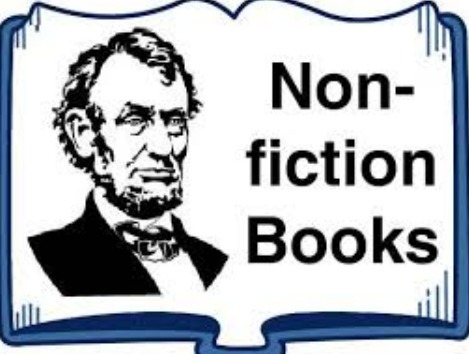 Description
Describe (adverbs and adjectives) 
Main Idea
Details
Characteristics, features, examples
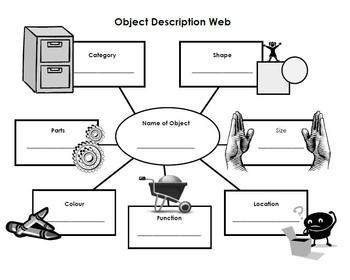 Compare & contrast
What is alike and what is different
Similarities & Differences 
Use a Venn- Diagram
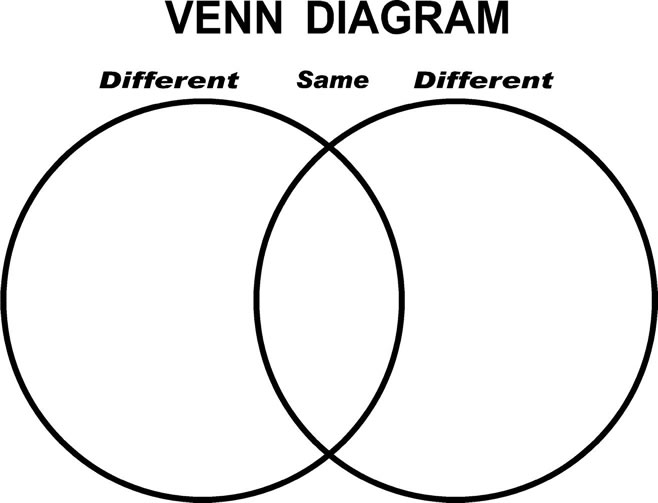 Sequence
First, next, then, last, before, after
Cause & effect
When something makes something else happen.
Problem & solution
A problem and a way to fix it.
Any questions?
The 
end